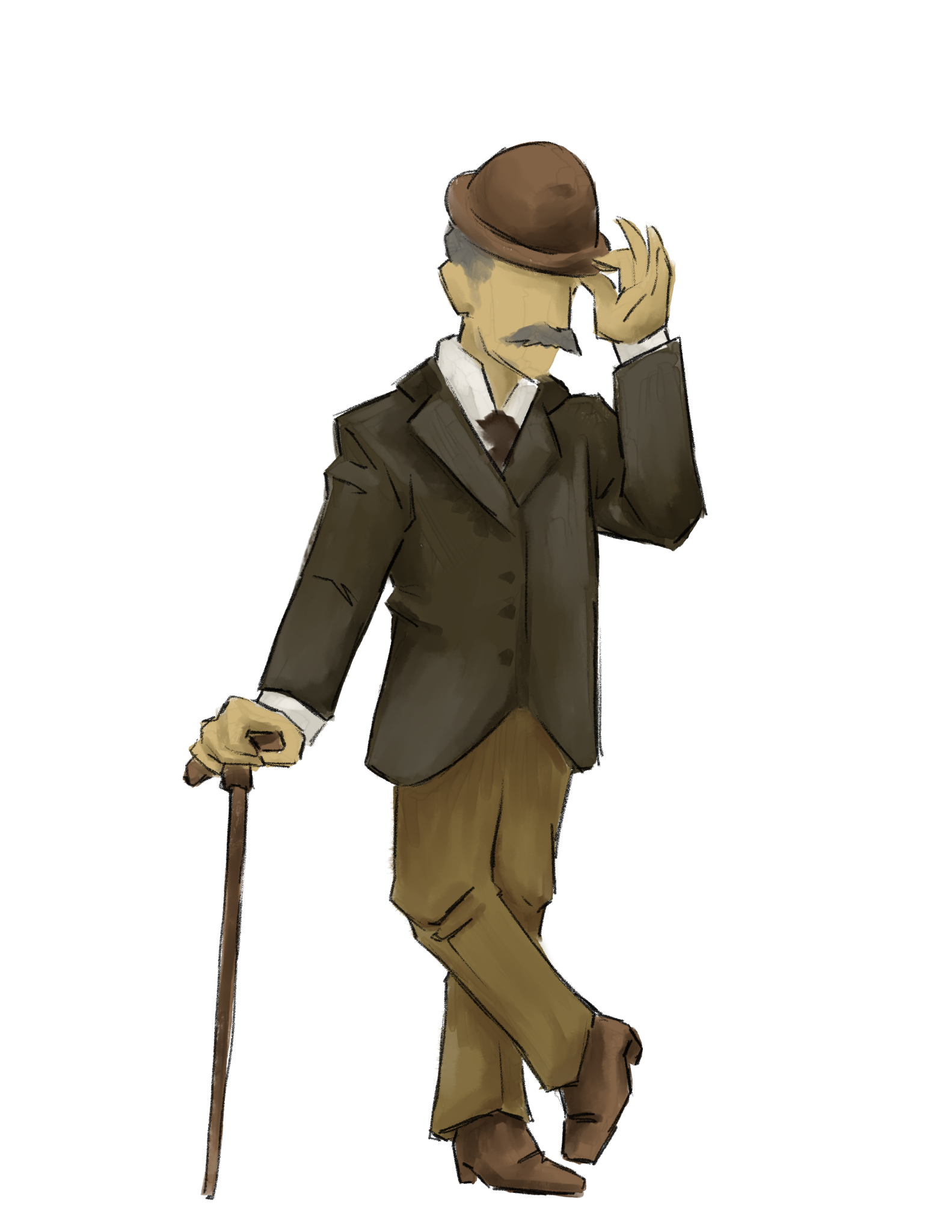 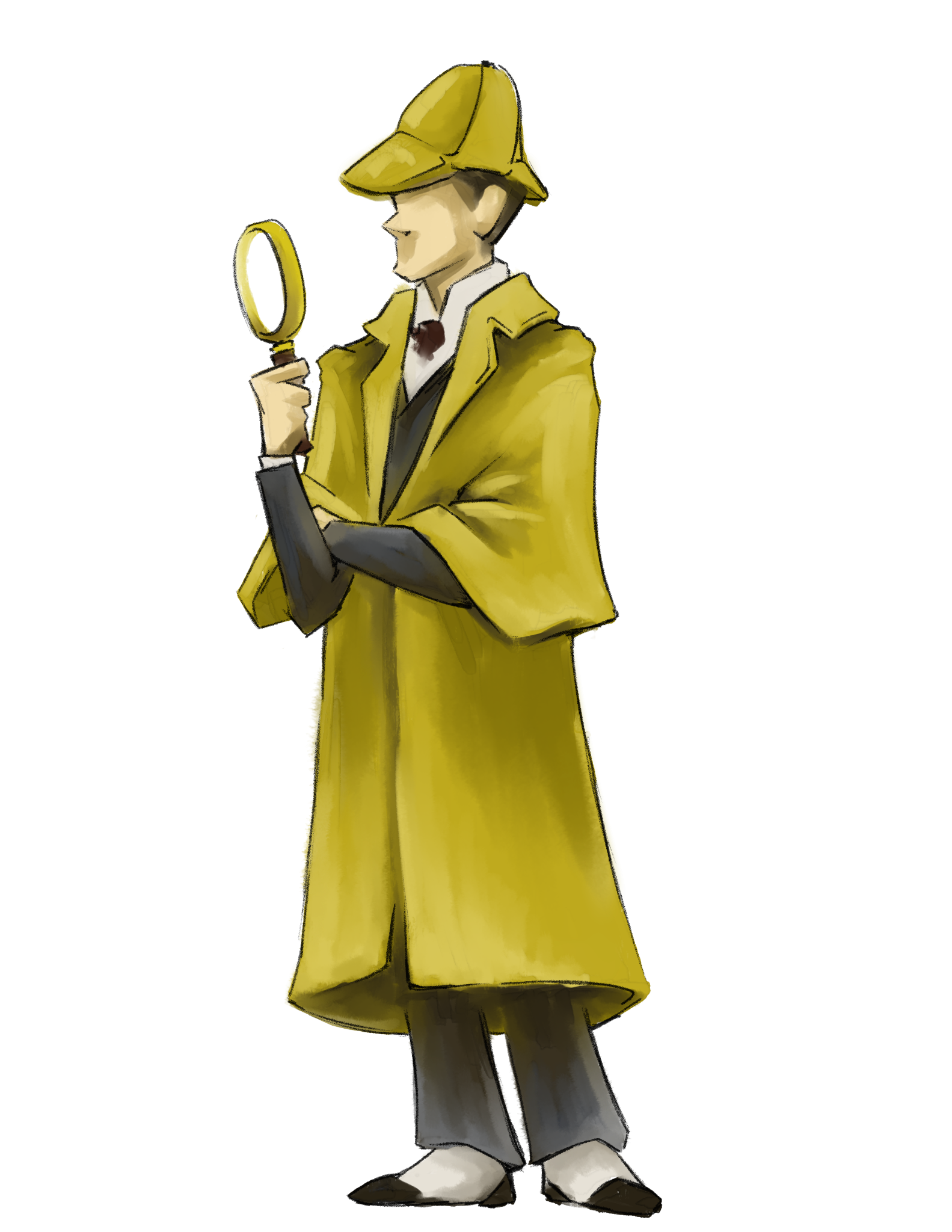 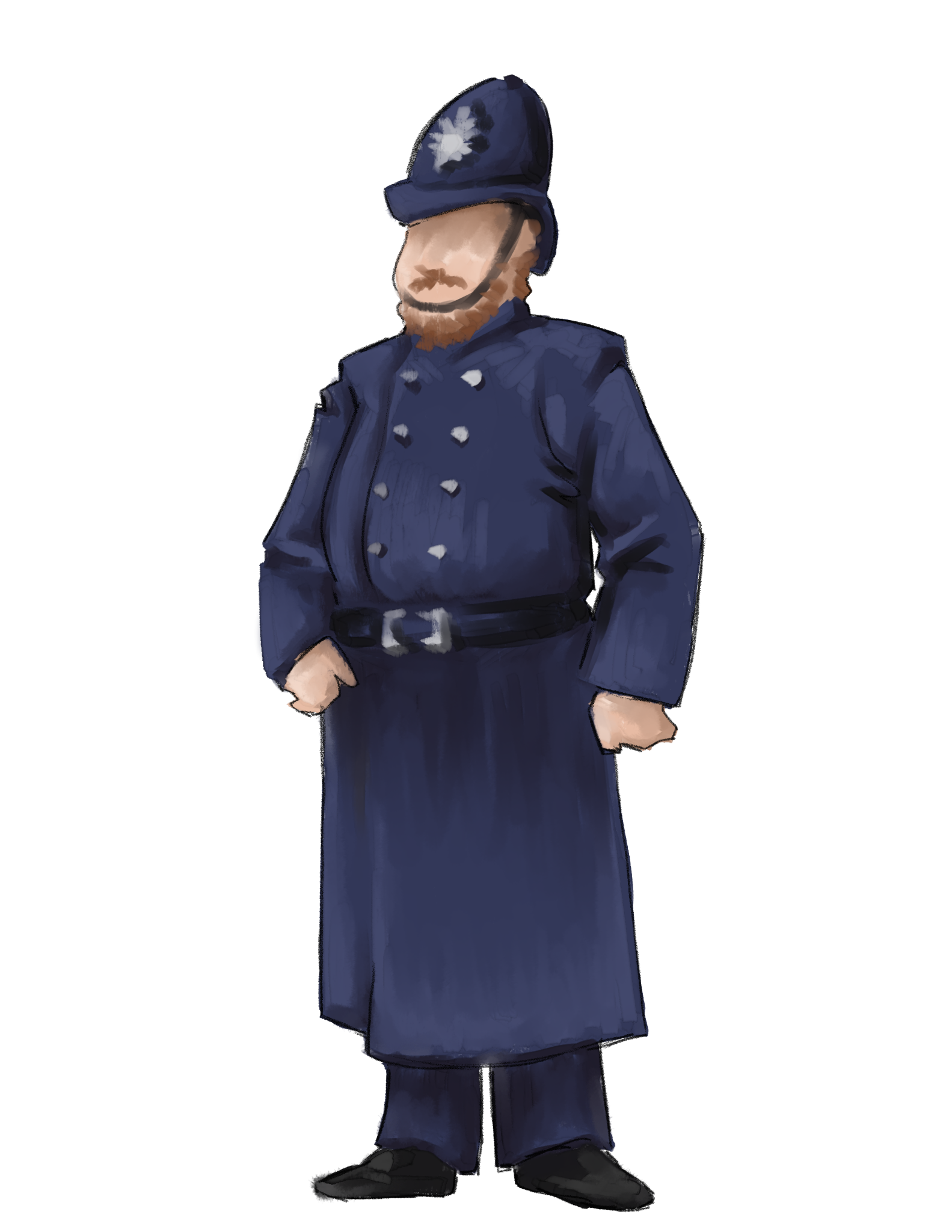 Innovative 
Designer
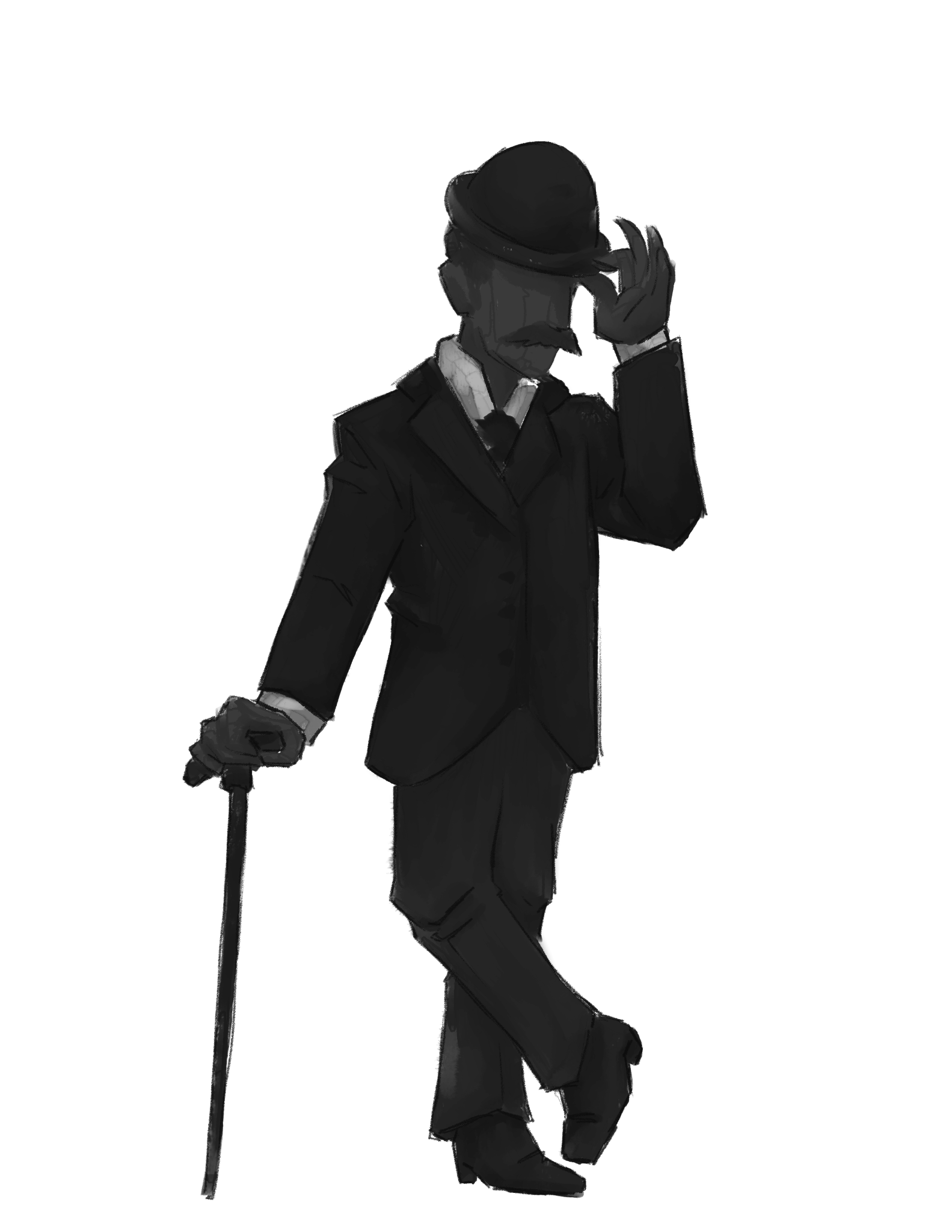 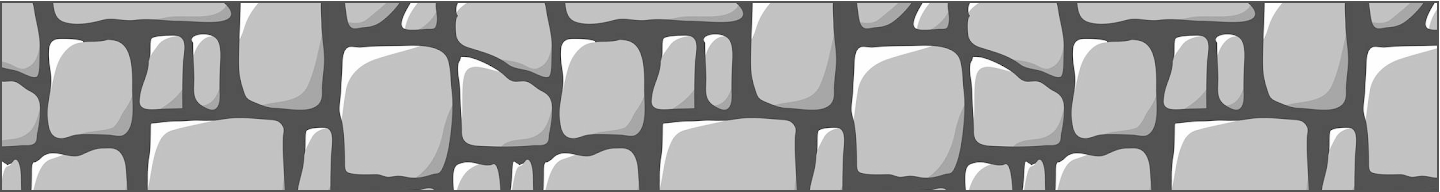 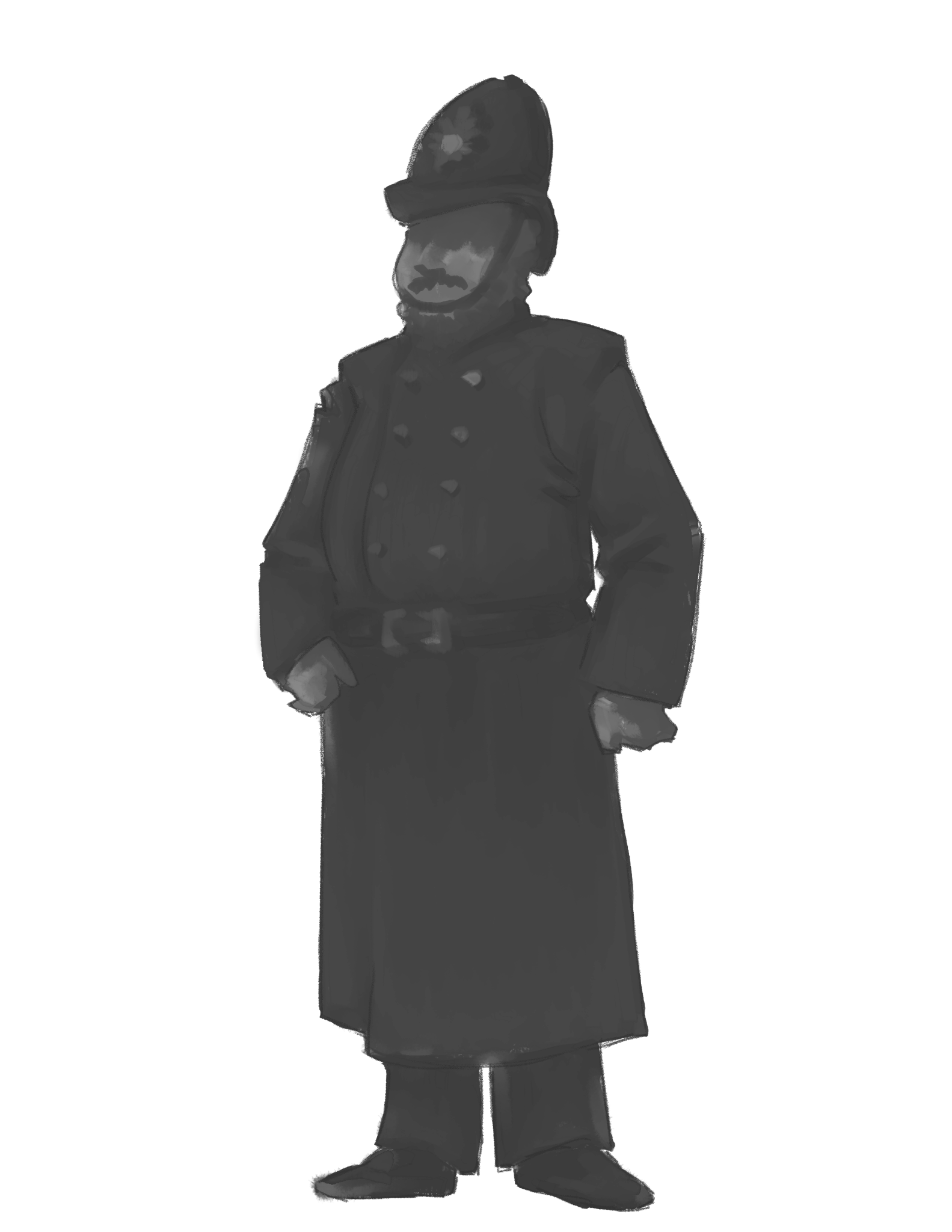 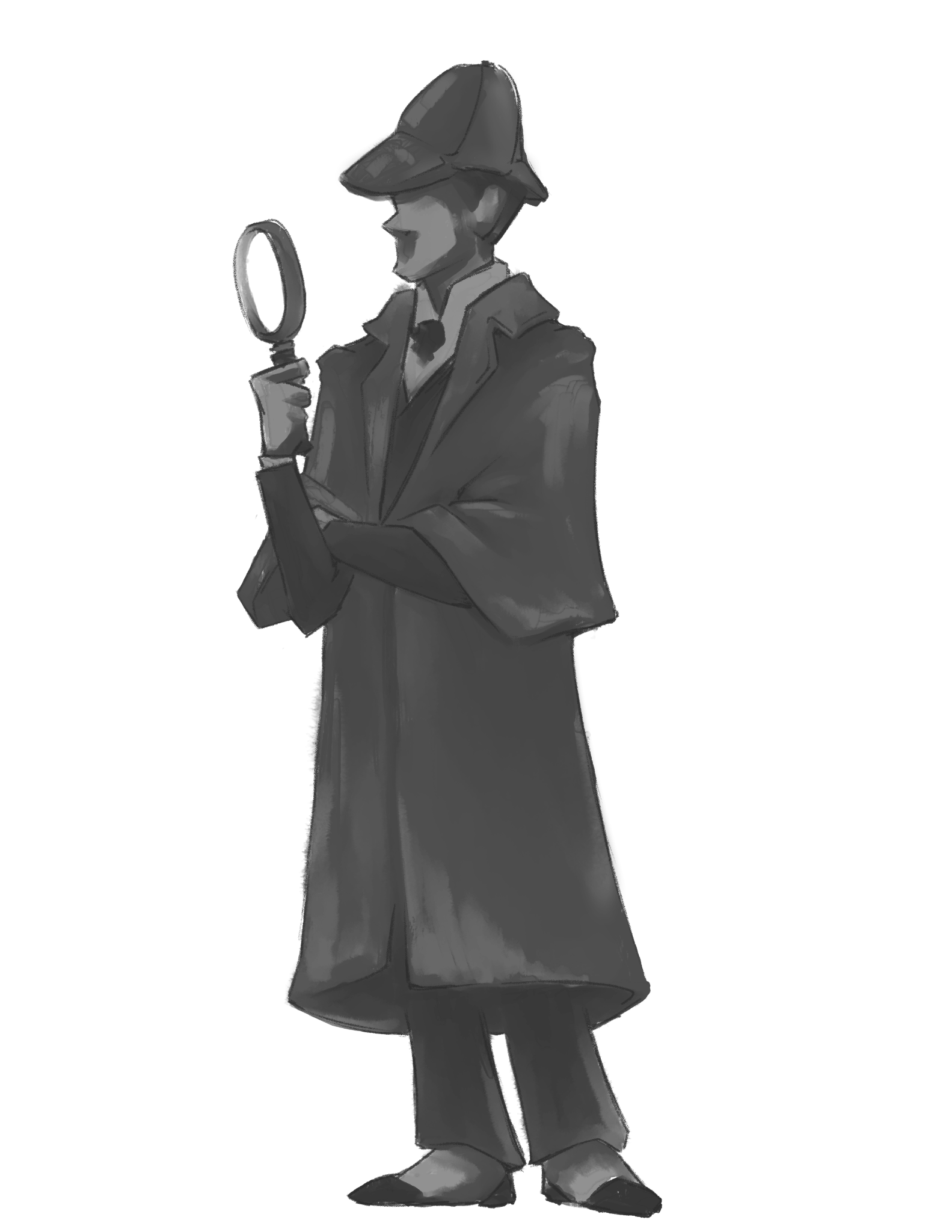 1.4 Innovative Designer
Students use a variety of technologies within a design process to identify and solve problems by creating new, useful or imaginative solutions.
1.1 Empowered Learner
What are some key components of this standard?
How does teaching this standard look in the classroom?
Insert Tech Tool Name Here
Key Components
How might this look in the classroom?